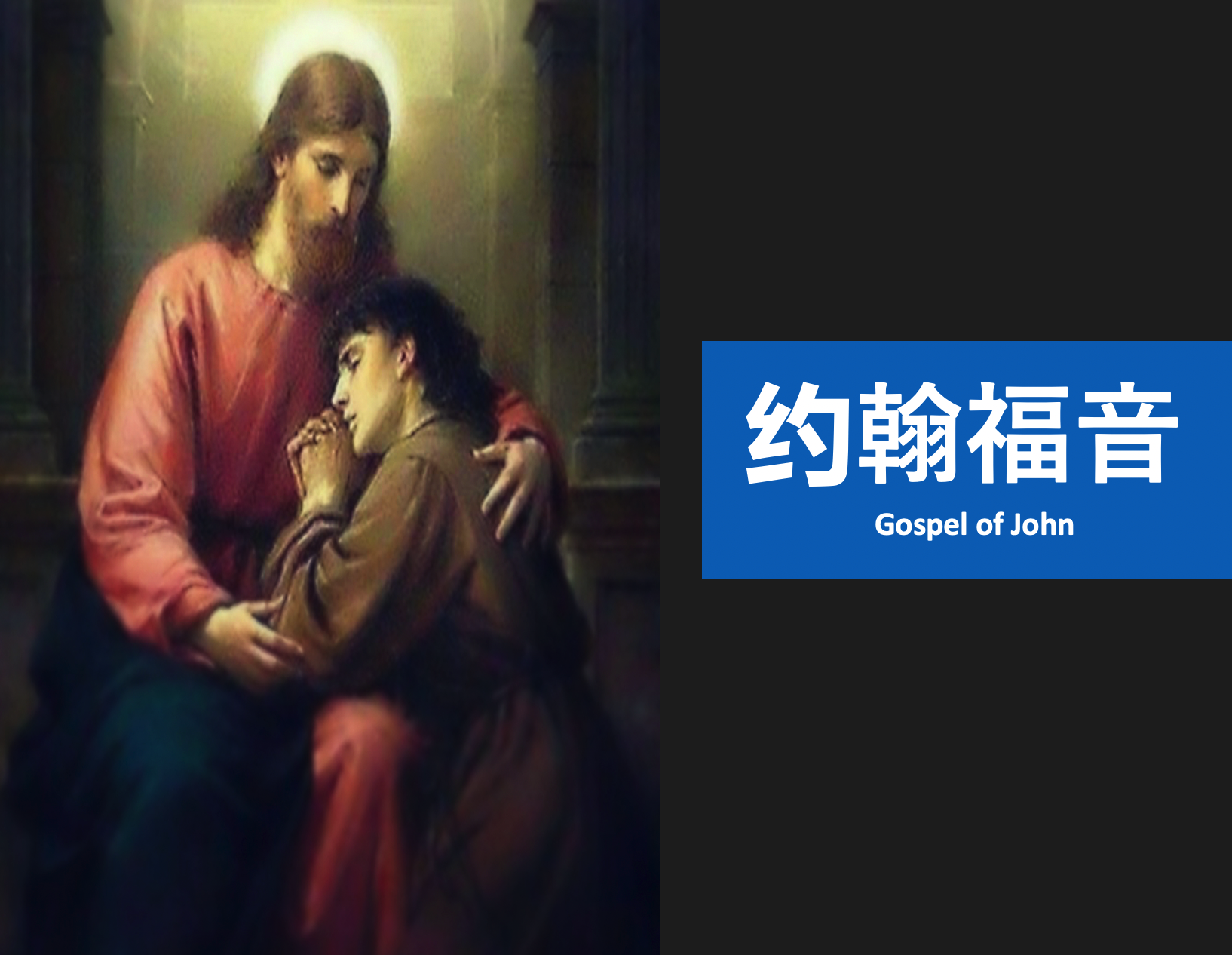 067 圣灵要把一切事教导你们
约14章 21至26
The Holy Spirit will teach you all things
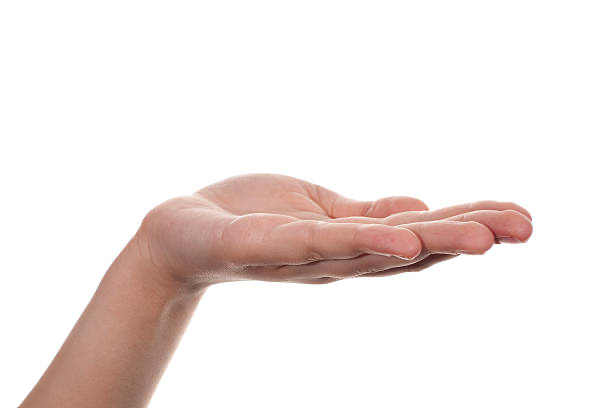 主耶稣在哪里？ Where is Lord Jesus?
约 14:21 那领受我的命令，并且遵守的，就是爱我的；爱我的，我父必定爱他，我也要爱他，并且要亲自向他显现。”22 犹大（不是加略人犹大）对耶稣说：“主啊，你为什么要亲自向我们显现，不向世人显现呢？”23 耶稣回答：“人若爱我，就要遵守我的话，我父必定爱他，并且我们要到他那里去，跟他住在一起。
Jhn 14:21  Whoever has my commandments and keeps them, he it is who loves me. And he who loves me will be loved by my Father, and I will love him and manifest myself to him.”22  Judas (not Iscariot) said to him, “Lord, how is it that you will manifest yourself to us, and not to the world?”23  Jesus answered him, “If anyone loves me, he will keep my word, and my Father will love him, and we will come to him and make our home with him.
24 不爱我的，就不会遵守我的话。你们所听见的道，不是我的，而是那差我来的父的道。25 “我还跟你们在一起的时候，就对你们讲了这些事。26 但保惠师，就是父因我的名要差来的圣灵，他要把一切事教导你们，也要使你们想起我对你们所说过的一切话。
Jhn 14:24  Whoever does not love me does not keep my words. And the word that you hear is not mine but the Father's who sent me.25  “These things I have spoken to you while I am still with you.26  But the Helper, the Holy Spirit, whom the Father will send in my name, he will teach you all things and bring to your remembrance all that I have said to you.
01
主耶稣向爱祂的门徒显现
Lord Jesus appears to His disciples who love Him
约14:21 那领受我的命令，并且遵守的，就是爱我的；爱我的，我父必定爱他，我也要爱他，并且要亲自向他显现。”
Jhn 14:21  Whoever has my commandments and keeps them, he it is who loves me. And he who loves me will be loved by my Father, and I will love him and manifest myself to him
约13:34 我给你们一条新命令，就是要你们彼此相爱；我怎样爱你们，你们也要怎样彼此相爱。
Jhn 13:34 
A new commandment I give to you, that you love one another: just as I have loved you, you also are to love one another.
约14:1 
... 你们应当信上帝，也应当信我。
Jhn 14:1  ... Believe in God; believe also in me.
约 14:21 那领受我的命令，并且遵守的，就是爱我的；爱我的，我父必定爱他，我也要爱他，并且要亲自向他显现。”
Jhn 14:21  Whoever has my commandments and keeps them, he it is who loves me. And he who loves me will be loved by my Father, and I will love him and manifest myself to him.”
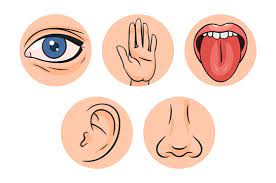 五感只能感应
物体/物质 特征
The five senses can only sense Object/material characteristics
电磁波 electromagnetic waves
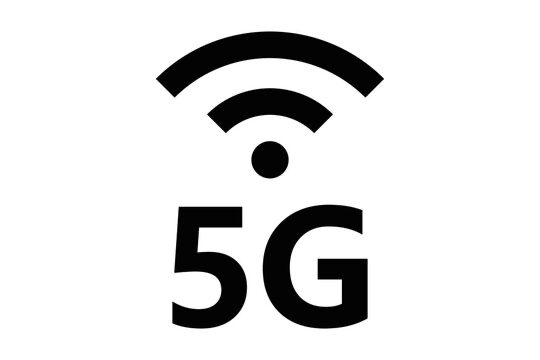 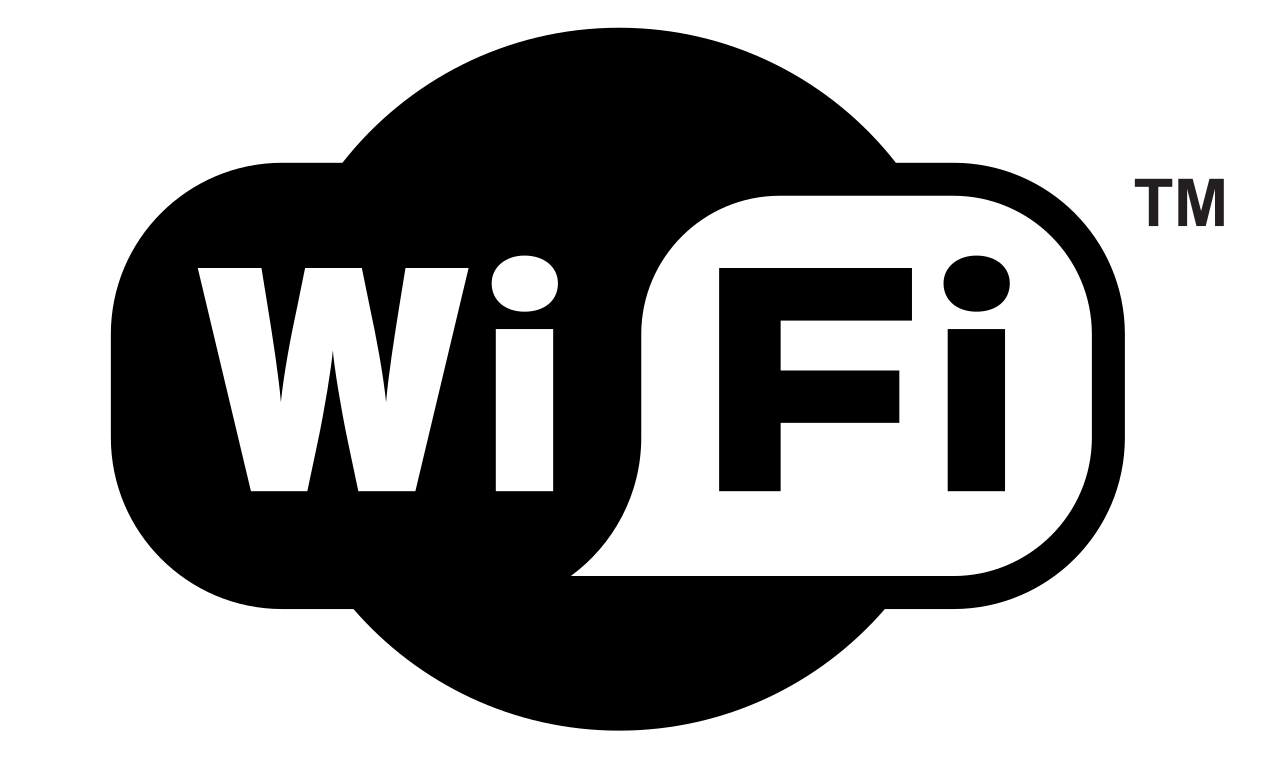 无线网络
主耶稣在我们生命里的工作 Lord Jesus' work in our lives
【A】内心深知主活在我们心里 。约14:20...你们在我里面，我也在你们里面。
Knowing that the Lord lives in us  John14:20
诗歌《主活着》
我奉一位复活主，祂今在世活着，
我知道祂确活着，不管人怎样说；
 我见祂手施怜悯，我闻祂安慰声，
每次当我需求祂，总必答应。
基督耶稣今天仍然活着！...
主耶稣在我们生命里的工作 Lord Jesus' work in our lives
【A】内心深知主活在我们心里 。
约14:20...你们在我里面，我也在你们里面。
Knowing that the Lord lives in us  John14:20
【B】为荣耀神的事求，主听我们祷告 。
约14:13-14 奉我的名向我求什么，我必定成全
When our prayers glorifies God, the Lord hears our prayers  John 14:13-14
主耶稣在我们生命里的工作 Lord Jesus' work in our lives
【C】主陪伴我们。 
约14:18...我不会撇下你们为孤儿。
The Lord is with us . John 14:18
【B】与主联结，我们的生命结果子 。
约15:1-17 ..住在我里面的，他就结出很多果子.. 
In union with the Lord, our lives bear fruit
02
父、子、灵内住在我们里面
The Father, Son and the Spirit dwell within us
22 犹大（不是加略人犹大）对耶稣说：“主啊，你为什么要亲自向我们显现，不向世人显现呢？”23 耶稣回答：“人若爱我，就要遵守我的话，我父必定爱他，并且我们要到他那里去，跟他住在一起。
22  Judas (not Iscariot) said to him, “Lord, how is it that you will manifest yourself to us, and not to the world?”23  Jesus answered him, “If anyone loves me, he will keep my word, and my Father will love him, and we will come to him and make our home with him.
创18:1  耶和华在幔利橡树那里向亚伯拉罕显现出来。。。
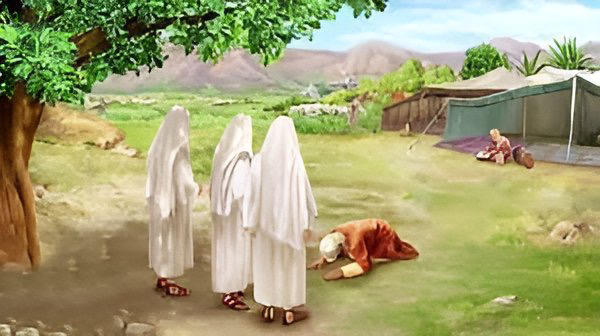 23 耶稣回答：“人若爱我，就要遵守我的话，我父必定爱他，并且我们要到他那里去，跟他住在一起。
23  Jesus answered him, “If anyone loves me, he will keep my word, and my Father will love him, and we will come to him and make our home with him.
约壹 3:23 上帝的命令，就是要我们信他的儿子耶稣基督的名，并且照着他的吩咐彼此相爱。24 凡是遵守上帝命令的，就住在上帝里面，上帝也住在他里面。凭着上帝所赐给我们的圣灵，我们就可以知道上帝住在我们里面。
1Jn 3:23  And this is his commandment, that we believe in the name of his Son Jesus Christ and love one another, just as he has commanded us.24  Whoever keeps his commandments abides in God, and God in him. And by this we know that he abides in us, by the Spirit whom he has given us.
约壹4:12 
...我们若彼此相爱，上帝就住在我们里面，他的爱也在我们里面得到成全了。
1Jn 3:23 ... if we love one another, God abides in us and his love is perfected in us.
24 不爱我的，就不会遵守我的话。你们所听见的道，不是我的，而是那差我来的父的道。
Jhn 14:24  Whoever does not love me does not keep my words. And the word that you hear is not mine but the Father's who sent me.
03
圣灵要把一切事教导爱耶稣的门徒
The Holy Spirit will teach all things to the disciples who love Jesus
25“我还跟你们在一起的时候，就对你们讲了这些事。26 但保惠师，就是父因我的名要差来的圣灵，他要把一切事教导你们，也要使你们想起我对你们所说过的一切话。
25  “These things I have spoken to you while I am still with you.26  But the Helper, the Holy Spirit, whom the Father will send in my name, he will teach you all things and bring to your remembrance all that I have said to you.
26 但保惠师，就是父因我的名要差来的圣灵，他要把一切事教导你们，也要使你们想起我对你们所说过的一切话。
26  But the Helper, the Holy Spirit, whom the Father will send in my name, he will teach you all things and bring to your remembrance all that I have said to you.
26 但保惠师，就是父因我的名要差来的圣灵，他要把一切事教导你们，也要使你们想起我对你们所说过的一切话。
25  “These things I have spoken to you while I am still with you.26  But the Helper, the Holy Spirit, whom the Father will send in my name, he will teach you all things and bring to your remembrance all that I have said to you.